[框中的圖片可以更換]
簡報子標題
簡報標題
主講人：ＯＯＯ
目錄
1.章節標題
2.章節標題
3.章節標題
4.章節標題
1
子標題
章節標題
2
章節標題
編輯文字內容
第二層
3
章節標題
這是關於說明的欄位
4
章節標題
這是關於說明的欄位
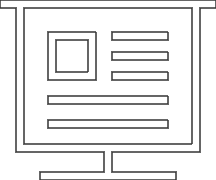 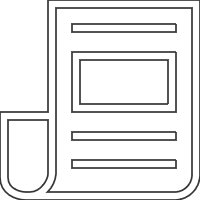 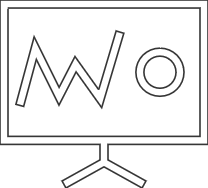 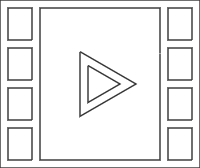 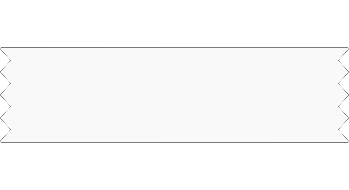 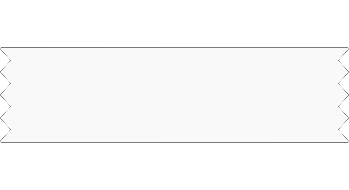 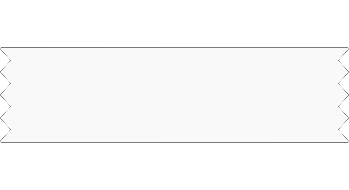 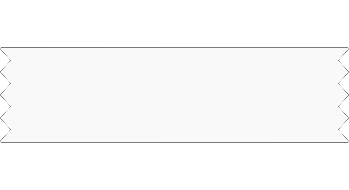 小標題
小標題
小標題
小標題
這是關於說明的欄位
這是關於說明的欄位
這是關於說明的欄位
這是關於說明的欄位
5
章節標題
這是關於說明的欄位
項目名稱1
項目名稱2
項目名稱3
項目名稱4
數據來源於：XXXXX
6
謝謝聆聽
7